PRINCIPLES OF
SUSTAINABLE FINANCE
Chapter 3: Governance and behaviour
1
Principles of Sustainable Finance © Schoenmaker and Schramade 2019		               Oxford University Press
Overview of the book
Part I:  What is sustainability and why does it matter? 
Sustainability and the transition challenge

Part II:  Sustainability’s challenges to corporates
Externalities - internalisation
Governance and behaviour
Coalitions for sustainable finance
Strategy and intangibles – changing business models
Integrated reporting - metrics and data
Part III:  Financing sustainability
Investing for long-term value creation
Equity – investing with an ownership stake
Bonds – investing without voting power
Banks – new forms of lending
Insurance – managing long-term risk

Part IV:  Epilogue
Transition management and integrated thinking
2
Principles of Sustainable Finance © Schoenmaker and Schramade 2019		               Oxford University Press
Learning objectives – chapter 3
explain behavioural biases against change
understand the changing objective of corporates
explain the role of corporate governance steering companies behaviour
explain how markets reinforce short-termism
understand the design of incentives for long-term thinking
3
Principles of Sustainable Finance © Schoenmaker and Schramade 2019		               Oxford University Press
Behavioural biases
4
Principles of Sustainable Finance © Schoenmaker and Schramade 2019		               Oxford University Press
Linear consumption and production
Bottleneck to transition is not technical but societal:can we change our consumption and production patterns?
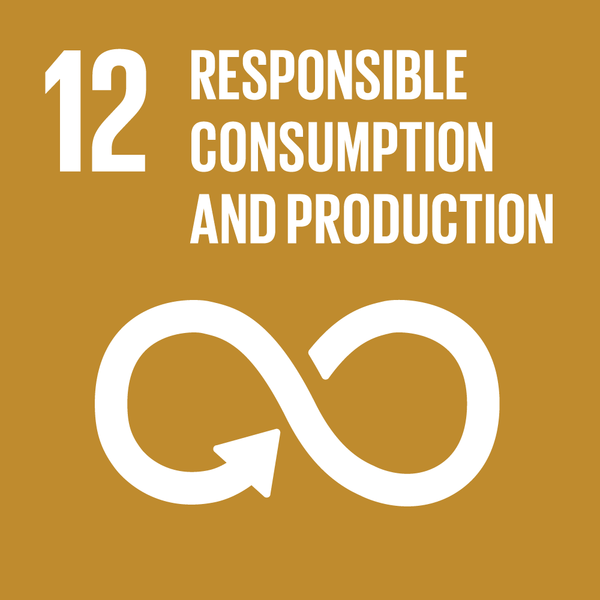 Competitive consumption (keeping up with the Joneses)
Linear production (take, make, use and waste)
Reinforced by lobby of incumbents
Collaborative consumption (sharing or peer-to-peer economy)
Circular production (renewable energy, re-use of materials)
5
Principles of Sustainable Finance © Schoenmaker and Schramade 2019		               Oxford University Press
Investors also have behavioural biases
Scenario analysis (Chapter 2): useful tool to broaden and lengthen the horizon

New approaches needed:
From short to long term (this chapter)
From investing in the market index to fundamental analysis of investee companies (Chapter 7)
6
Principles of Sustainable Finance © Schoenmaker and Schramade 2019		               Oxford University Press
Players in sustainability (Table 3.1)
7
Players in sustainability (Table 3.1 - Cont’d)
8
Time horizon and factors in finance
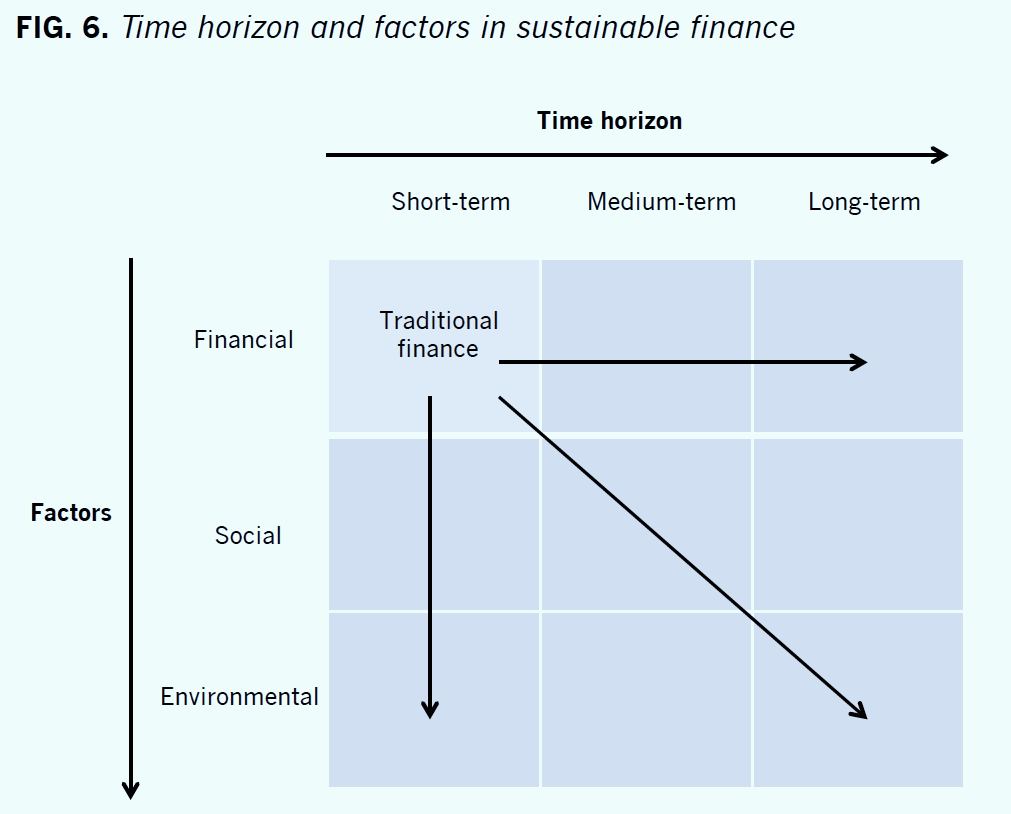 9
Role of finance
10
Principles of Sustainable Finance © Schoenmaker and Schramade 2019		               Oxford University Press
Objective of the corporation
11
Principles of Sustainable Finance © Schoenmaker and Schramade 2019		               Oxford University Press
Shareholder model (SF 1.0)
12
Principles of Sustainable Finance © Schoenmaker and Schramade 2019		               Oxford University Press
Stakeholder model (SF 2.0)
Stakeholder model
Managers:
should balance interests of all stakeholders:
shareholders, employees, customers, society and environment
Integrated value
= financial + social + environmental value
Corporate objective:
 long-term value creation -> company optimises integrated value
13
Principles of Sustainable Finance © Schoenmaker and Schramade 2019		               Oxford University Press
New business language
Integration of social and environmental dimensions is dynamic
Anticipation of regulation / taxation (e.g. carbon tax)
Reputation – pressure from NGOs / consumers
Future-proof: transition to SDGs by 2030 (e.g. Energiewende)
New approaches based on integrated value (I = F + S + E)
Impact of F + S + E on value drivers of business model (Chapter 5)
Incorporating S + E into NPV rule for investment decisions
Integrated reporting (Chapter 6)
14
Principles of Sustainable Finance © Schoenmaker and Schramade 2019		               Oxford University Press
Corporate governance
15
Principles of Sustainable Finance © Schoenmaker and Schramade 2019		               Oxford University Press
Corporate governance
Cooperate governance deals with conflicts of interests between owners/shareholders and managers of a firm
16
Principles of Sustainable Finance © Schoenmaker and Schramade 2019		               Oxford University Press
Corporate governance & sustainability
Try to get the best of both worlds
Accountability of shareholder model (take-overs)
Broad approach of stakeholder model (all stakeholders)
Societal test of take-overs: see next slide
Fiduciary duty of investors towards clients/beneficiaries:
clarify that sustainability factors must be incorporated
Engagement of investors with investee companies: dialogue on broad range of ESG issues (remember externalities are linked to companies)
17
Principles of Sustainable Finance © Schoenmaker and Schramade 2019		               Oxford University Press
Take-over contests
Kraft Heinz (shareholder model) vs Unilever (stakeholder model)
 Without protection, shareholder model will win  SF 1.0

Proposal:
18
Principles of Sustainable Finance © Schoenmaker and Schramade 2019		               Oxford University Press
Governance models
Executive contracts and compensation: incorporate sustainability as KPI (key performance indicator)

Type of shareholders: long-term investors (e.g. pension funds; Ch 4)

Reporting: integrated reporting (Chapter 6)

Non-executive monitoring:
widen remit of audit committee towards integrated reports, or
create sustainability committee: to monitor creation of social and environmental value by management
19
Principles of Sustainable Finance © Schoenmaker and Schramade 2019		               Oxford University Press
Organisational forms
Alternatives to publicly listed company:
20
Principles of Sustainable Finance © Schoenmaker and Schramade 2019		               Oxford University Press
Horizon – from ST to LT thinking
21
Principles of Sustainable Finance © Schoenmaker and Schramade 2019		               Oxford University Press
Tragedy of the horizon
Tragedy of the horizon (Carney, 2015) is major obstacle to sustainable finance:
 Costs of action are now, while benefits remain in the future
 Impact of social and environmental issues in long term …
 ... but managers and investors operate in a short-term framework
22
Principles of Sustainable Finance © Schoenmaker and Schramade 2019		               Oxford University Press
Short-term practices
Marking-to-market of investments
Variable pay systems based on annual results
Quarterly financial reporting by companies
Supervisory treatment of illiquid investments
Monthly/quarterly benchmarks measuring investor performance
23
Principles of Sustainable Finance © Schoenmaker and Schramade 2019		               Oxford University Press
Market efficiency and carbon risk
Efficient markets hypothesis (Fama, 1970)
Stock prices incorporate all relevant information
On average reflect LT fundamental value of firm
Stock price is indicator for asset selection and investor performance (Chapter 7)
24
Principles of Sustainable Finance © Schoenmaker and Schramade 2019		               Oxford University Press
Market efficiency and carbon risk
Adaptive markets hypothesis (Lo, 2017)
Degree of market efficiency depends on evolutionary model of individuals adapting to a changing environment
Prices reflect as much info as number and nature distinct groups of market participants allow
If small number of groups or new risk  market less efficient
Can explain why new risks (carbon) are not yet fully priced
25
Principles of Sustainable Finance © Schoenmaker and Schramade 2019		               Oxford University Press
Mechanisms to reduce short-termism
26
Principles of Sustainable Finance © Schoenmaker and Schramade 2019		               Oxford University Press
Discussion: barriers
What is the most important barrier to sustainable finance?
Value: shareholder value versus stakeholder value
Horizon: short term versus long term
27
Principles of Sustainable Finance © Schoenmaker and Schramade 2019		               Oxford University Press
Conclusions
Transition to sustainable economy
 Requires overcoming behavioural bias business + consumers
 Key challenge is to move from ST to LT thinking

Corporate governance defines focus of firm
 From shareholder model  financial value (F)
 To stakeholder model  integrated value (I=F+S+E)

Several incentives reviewed
 New theory: from efficient markets to adaptive markets
 Longer term reporting and LT executive pay
28
Principles of Sustainable Finance © Schoenmaker and Schramade 2019		               Oxford University Press